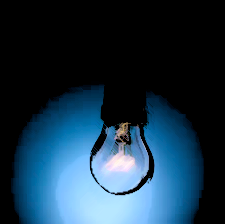 A propos des Rickettsies et autres 
Organismes Intra cellulaires Obligés 
OIO
Cécile Jadin
Afrique du Sud – Saint Raphaël
14 juin 2024
[Speaker Notes: Bonjour chers amis, chers collègues, tout d’abord un grand merci à Laurent Hervieux et Marc Arer de m’avoir inviter à nouveau pour presenter mon travail sur les Rickettsies]
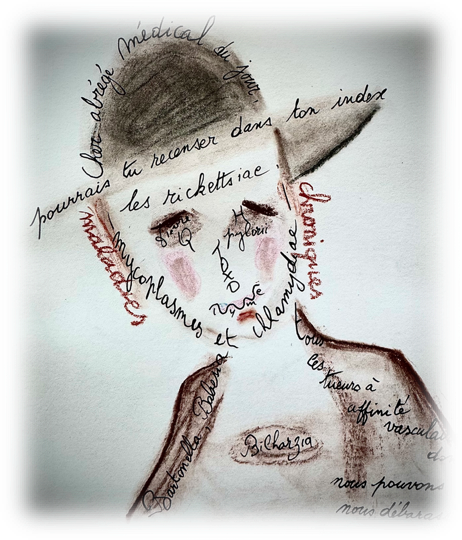 OIO
Appellation regroupant les germes qui ne peuvent se multiplier que dans le cytoplasme cellulaire
Difficile, voire impossible à cultiver sur boîtes de Pétri
germes fastidieux
Mon parcours médical a commencé en Europe:
Nourrir cochons d’Inde, rats et chimpanzés dès l’âge de 8 ans avec
afin de stimuler la      croissance des OIO
Sucre
Magnésium
Glutamate
Prendre la température rectale des animaux de laboratoires, plus élevée en chambre froide qu’en chambre à température ambiante – facteur stress
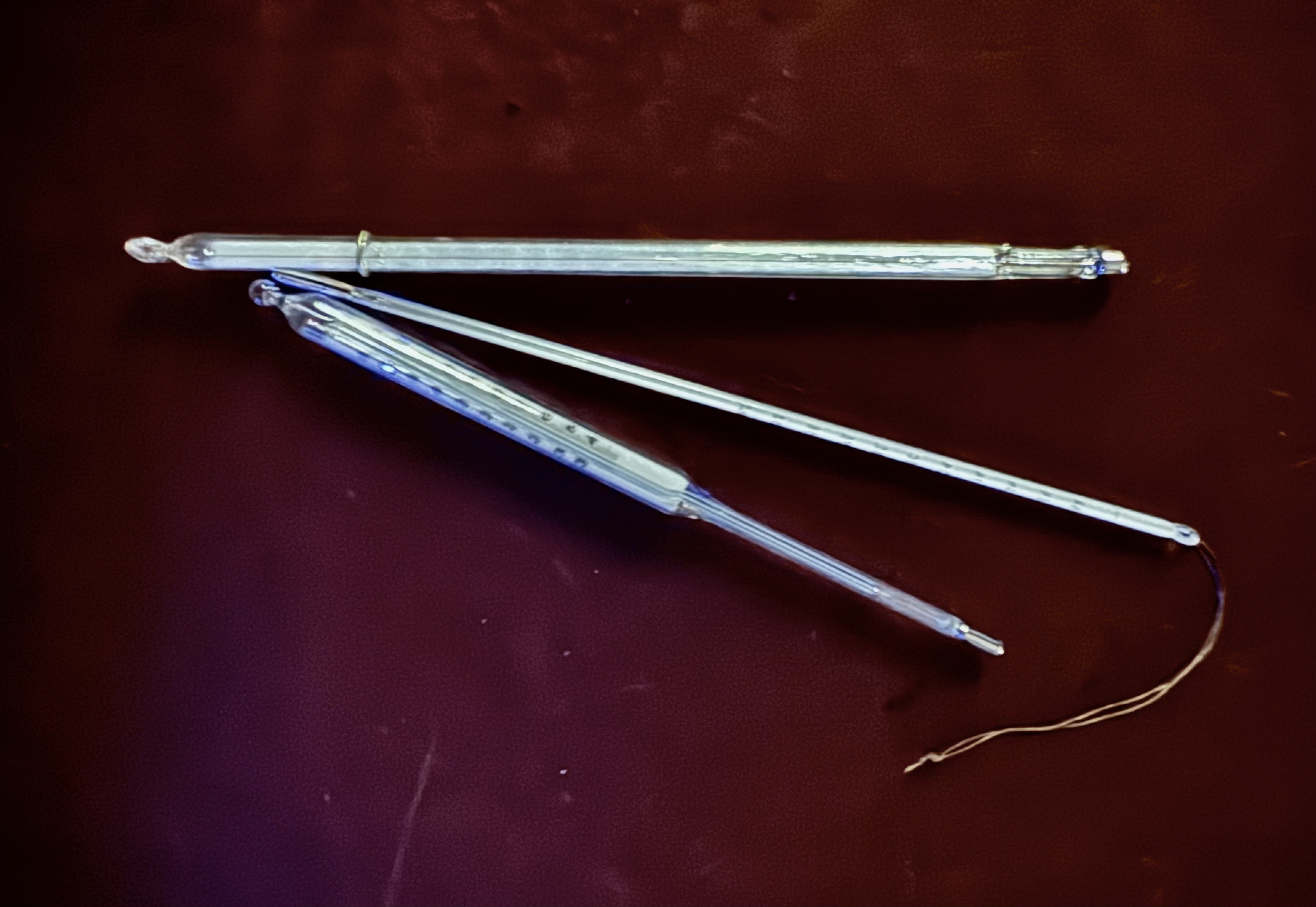 Mon parcours médical a commencé en Europe:
d’où mon protocole actuel

sans sucre
sans magnésium
sans Glutamate
Mon parcours médical a commencé en Europe:
Splénectomiser cochons d’Inde, rats et chimpanzés alors que j’avais 12 ans
Ce qui m’a dirigé vers les études de Médecine, suivies par la Chirurgie
Etape finale: 1 année en Suisse ou en Afrique du Sud pour obtenir la qualification
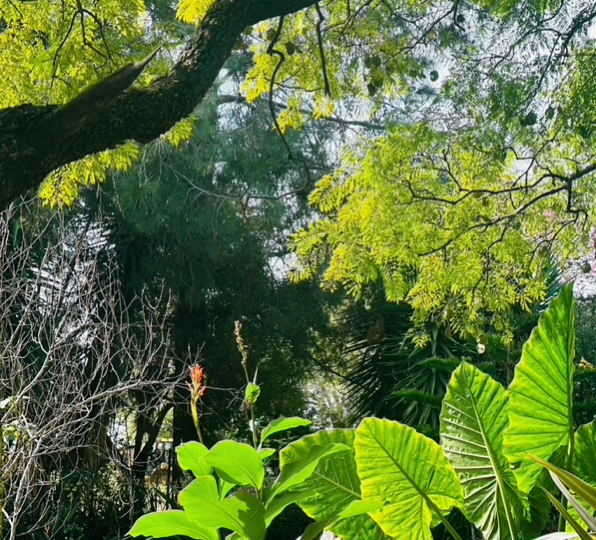 Mon choix:
Afrique du Sud,
Pays d’où l’on
Ne revient pas
Mon parcours personnel: assurer la survie du travail
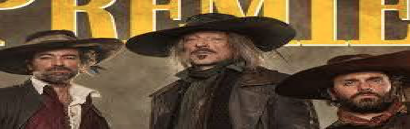 de mon père,
de P. Giroud 
de P. Legag
qui mettaient en relation …
Les maladies psychiatriques (autisme alors appelé enfant caractériel), schizophrénie, dépression,…
La sclérose en plaques et autres maladies neurologiques- Alzheimer, Epilepsie, Parkinson
Les maladies cardiaques, vasculaires et rénales
Les maladies digestives, oculaires, dermatologiques
Les maladies dites auto-immunes
Neuromyasthénie, appelée plus tard SFC ou Fibromyalgie
…Avec
Les rickettsies dont fait partie la fièvre Q,
les néo-rickettsies ( mycoplasme & chlamydia),
la toxoplasmose, les babésioses
La borréliose
Vu le nombre de fermiers, de chasseurs, de campeurs parmi mes patients, j’ai ajouté à ma liste d’investigations de routine 
la brucellose
la bilharziose
les bartonellas
Barry Marshall a retenu mon attention sur Hélicobacter pylori
Mon protocole
Adaptation du traitement de P. Giroud, J.B. Jadin, P. Legag, et Ph.Bottero
Ouvrir la cellule  à l’aide d’un bactériostatique
Supprimer l’activité des pathogènes présents à l’aide d’un bactéricide
Abandon de la chirurgie vu les charges familiales
Retour à ma première formation médicale
De la Belgique
à l ’Afrique du Sud: 1981- 1992
Micro-agglutination test of Giroud      (Rickettsies) performé par mon père   en Belgique, repris par mon mari, P. Gérin

Avec la collaboration de mon père,   les autres tests sérologiques sont disponibles en Afrique du Sud, au laboratoire d’Ampath.
De la chirurgie
aux infections chroniques :
1992- heure actuelle
De la Belgique
à l ’Afrique du Sud: 1981- 1992
Parallèlement j’ai compris l’importance de la toxicité de ces agents pathogènes sur les différents organes humains.
Vérification systématique des globules rouges, globules blancs, plaquettes, VS, fer, fonction rénale, fonction hépatique, le cholesterol et les facteurs auto-immunitaires
De la chirurgie
aux infections chroniques :
1992- maintenant
De la Belgique
à l ’Afrique du Sud: 1981- 1992
Afin de départager les porteurs de germes, des malades
Nous suivons leurs progrès
 sous le protocole antibactérien Les dysfonctions se normalisent
De la chirurgie
aux infections chroniques :
1992- maintenant
Mon protocole
7 jours/mois vu qu’il faut 1 mois aux agents pathogènes pour arriver au point de destruction cellulaire in vivo sur animal de laboratoire.
Pas plus longtemps pour éviter:
  - mutations
  - destruction de cellules saines
  - choc microbiotique
Mon protocole
Retenir l’inefficacité et
la dangerosité de la doxycycline
prescrite seule et sur une
longue période de temps
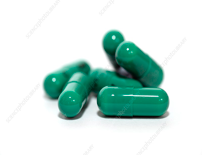 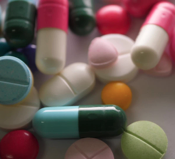 Alterner les combinaisons antibiotiques
A propos de la doxycycline
Car même si elle suspend la multiplication des germes in vitro
Elle n’empêche pas la phagocytose in vivo
Qui met coude à coude bactéries et mitochondries
Celles-ci émettent des signaux réactivant les formes dormantes
Et poussent les patients d’une complication à une autre
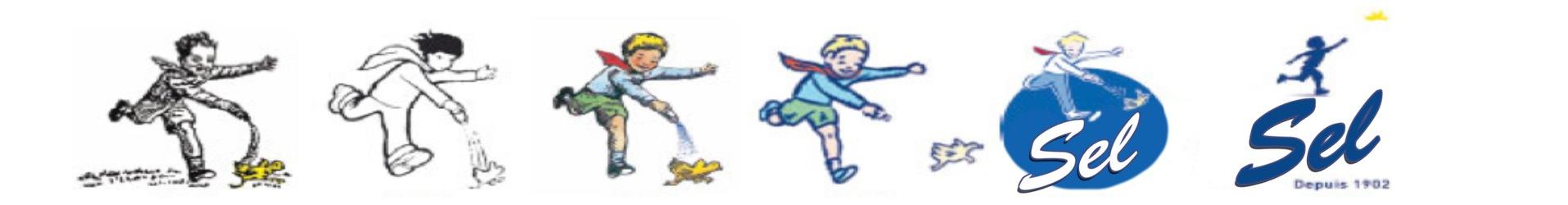 Mon protocole 7 jours/mois – 1 bactériostatique + 1 bactéricide en fonction du poids et de l’âge
Doxycyl 100mg x 2 + Ciprobay 500mg x 2/jour- ! Pas d’exercice 
Lymecycline 150 ou 300 mg + Metronidazole 200, 400 ou 800 mg x 2/jour
Minomycine 50 ou 100 mg + Rulide 150 mg x 2/jour
Clacid 250 ou 500 mg + Augmentin 500 ou 1.000 mg x 2/jour
Dalacin C 150 mg 1 ou 2 x2/jour – employé seul dû aux effets secondaires si en association ! Diarrhées – Clostridium difficile
Tetralysal 300mg X 2/jour + Dapsone 100mg le soir - ! Lèvres bleues
Vibratab 100 mg x 3/jour utilisée seule
Doxycyl 100mg X 2/jour + Levofloxacine 250 mg x 2/jour ou 500mg le soir ! Pas d’exercice
Zithromax 500 mg/jour + Céphalosporine – Orelox  200mg x 2/jour
Rarement la Rifadine  dû à la tolérance  
Rocephine, mais complication au niveau des vascularites cérébrales, limitation vu pris en IV

Eviter les produits laitiers
Après la prise de nourriturę
Détoxication, bains chauds, hydratation
Attention aux associations médicamenteuses


Recours au probénécid en cas de réaction d’Herxheimer sévère après les 7 jours
Recours au fluconazole si manifestations fongiques après les 7 jours
Vit B complex
IPP- 7 jours ou en continu en cas de H.pylori
 Probiotiques pour 7 jours ou 3 semaines
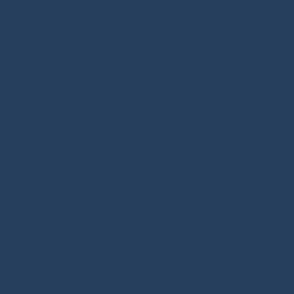 Mon   protocole-     suite
Mon protocole - suite
Entre les antibiotiques:
- Silymarin en cas de toxicité hépatique - 60 % des cas
- Support de la fonction thyroïdienne -  25 %
- Eviter la prise de fer ( nourrit les pathogènes)
- Eviter les statines. Le cholestérol se normalise en général avec les antibiotiques
- Eviter la Cortisone, le MTX, la chimio
- Quinine en cas de facteurs immunitaires ( STOP si taches noires dans le champ oculaire)
A propos de la quinine
Ne représente pas un traitement pour la babésiose (plutôt clindamycine)
Erreur récente due à la similarité d’action du plasmodium et du piroplasme: Hémolyse
Alors que leur anatomie, physiologie, make up, sont complètement différents
La comtesse del Chinchón - 17eme siècle, Pérou – soulageait ses rhumatismes grâce à l’écorce d’un arbre providentiel auquel les Jésuites donnèrent son nom
Efficace en présence de facteurs auto-immunitaires ( PCR, FAN, FR, CK ) et du Covid ( en cassant le génome malaria inclus dans le virus)
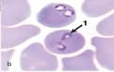 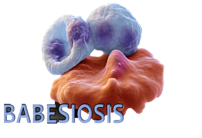 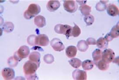 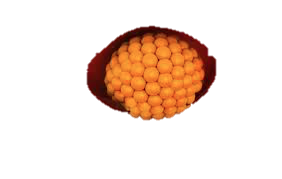 PLASMODIUM
Mon protocole - suite
En présence de Bilharziose-40 mg/kg
42 % de mes patients venus de partout

Praziquantel:
dosage en fonction du poids,
en prise unique,
tous les 6 mois,
durant 5 ans vu la nature léthargique de ces vers
Toxicité en cas de grossesse
au cours du temps, mes patients m’ont révélé 4 types de pathologies distinctes:
1. L’infection pure: fièvres, sueurs nocturnes, syndrome grippal…(réversible)

2. Les infections sous formes auto-immunitaires (réversibles en général mais susceptibles de rechutes)

3. Les infections ancrées dans le pool génétique – placenta, greffes d’organes (irréversibles dans le sens qu’elles se réactivent dès l’arrêt du traitement)

4. Le Cancer dicté par le changement morphologique de la membrane cellulaire dû à la pression des agents pathogènes plutôt qu’à une déficience immunitaire
Il est rare d’éradiquer un pathogène

Les infections dormantes ne sont pas nécessairement latentes pour toujours

Elles survivent dans n’importe quel tissu cicatriciel et se réaniment à la moindre provocation - stress, chirurgie, chute, cortisone, infection virale, vaccins, dentisterie …
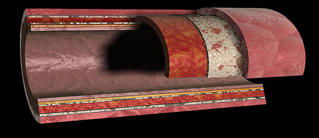 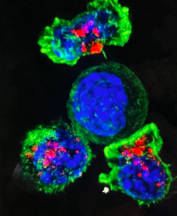 Multiplication simultanée
des 2 tissus
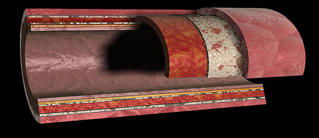 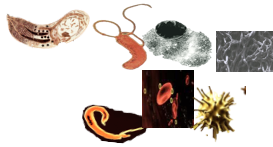 Naissance d’un
  cancer
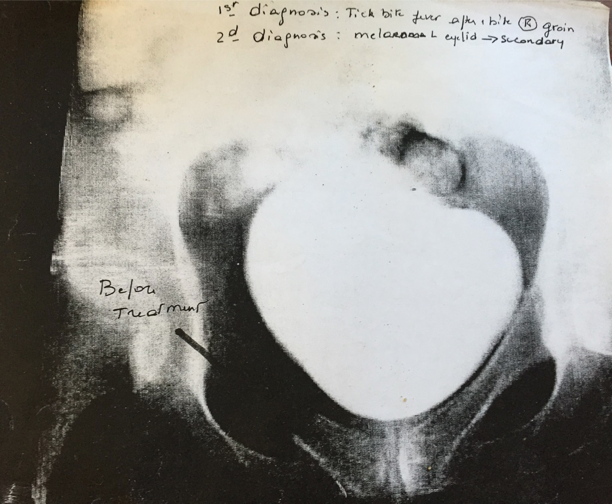 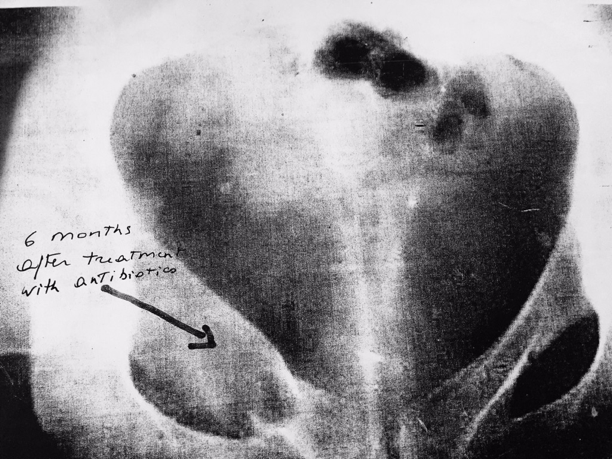 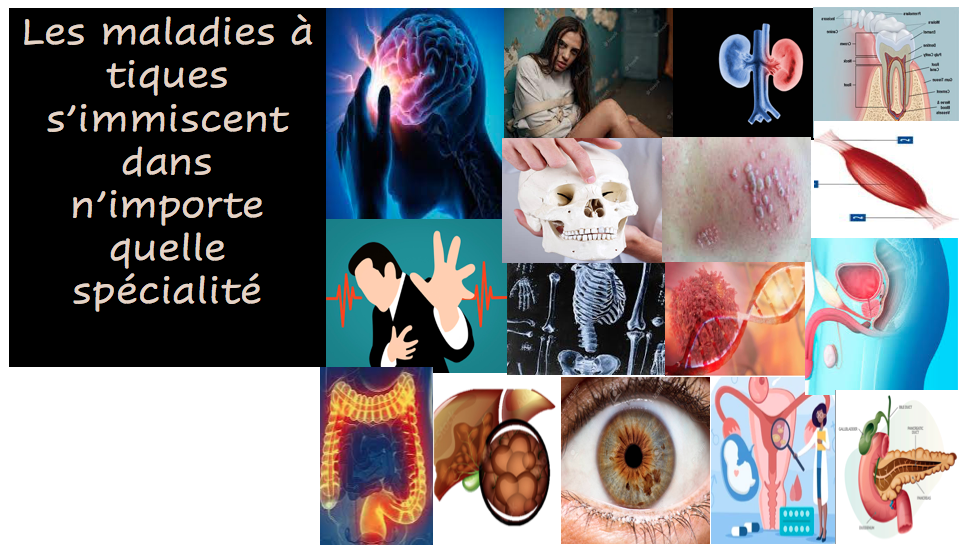 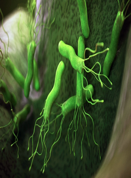 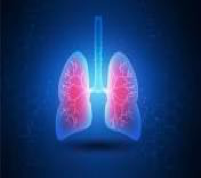 Les maladies à tiques s’immiscent dans
n’importe
quelle spécialité
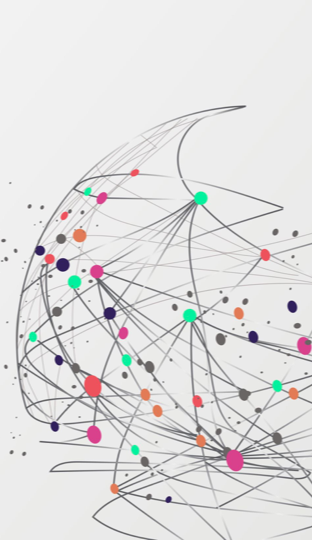 Mes patients portent le diagnostic de:
SFC, Fibromyalgie, YF, EM, maladie de Lyme
Mais aussi de:
SEP, SLA, Parkinson, Epilepsie, Alzheimer, Atrophie cérébelleuse,
Conditions cardiaques, hypertension artérielle,
Maladie de Cröhn, Syndrome du colon irritable, diverticulose,
Dermatoses,
Glaucome et autres pathologies oculaires ( décollement de la rétine … )
Conditions psychiatriques,  Autisme,  Asperger, Schizophrénie, Anhédonie,
PCE, LED, SA, Myasthénie,
 Maladies hématologiques, 
Stérilité, Endométriosis, Hashimoto, etc…
[Speaker Notes: Vous me direz que je soigne toutes les maladies? En effet, tous les patients qui me consultant souffrent d’une hypoxémie vasculaire. Autrement dit une vascularite. Ceci dans différents tissus . Sous forme aigüe et/ou sous forme chronique]
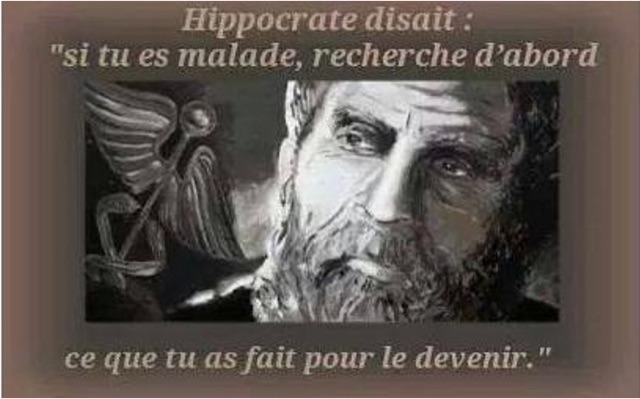 Activités journalières
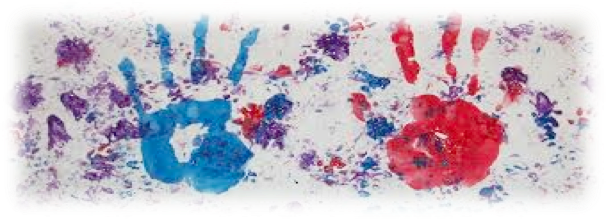 Madame, quand avez-vous embrassé dernièrement votre toutou bien aimé?
Vous chassez Monsieur?
Qu’avez-vous mangé comme viande ces derniers temps?
Connaissez-vous  la mort aux rats?
Quand avez-vous reçu vos derniers vaccins?
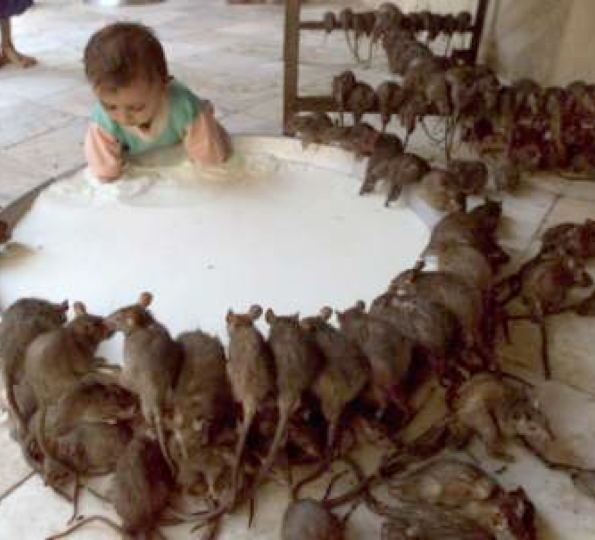 “La vérité est trop simple, il faut toujours y arriver par le compliqué”

  George Sand
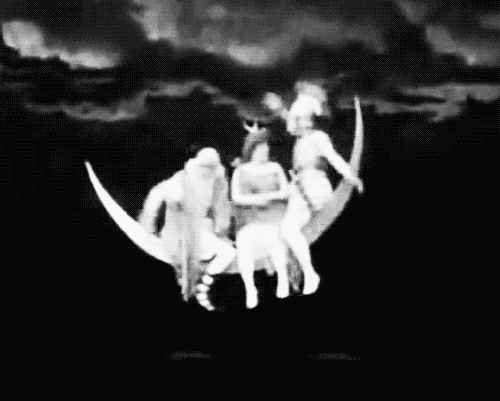 Si notre fondateur savait que l’homme parvient à décrocher  la lune
mais se bloque devant le diagnostic de la maladie de Lyme
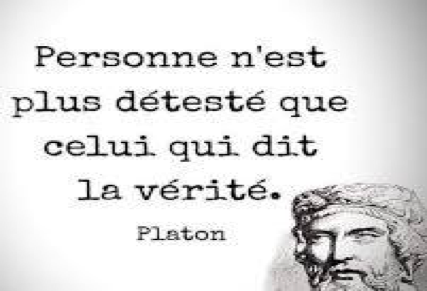 Pire encore, devant la présence
et le traitement des OIO
Le typhus est à
l’origine de nombreuses vascularites, dans l’’Histoire,
hier, aujourd’hui
et demain
Le typhus est rentré dans l’’Histoire
J’ai le syndrome de Reiter
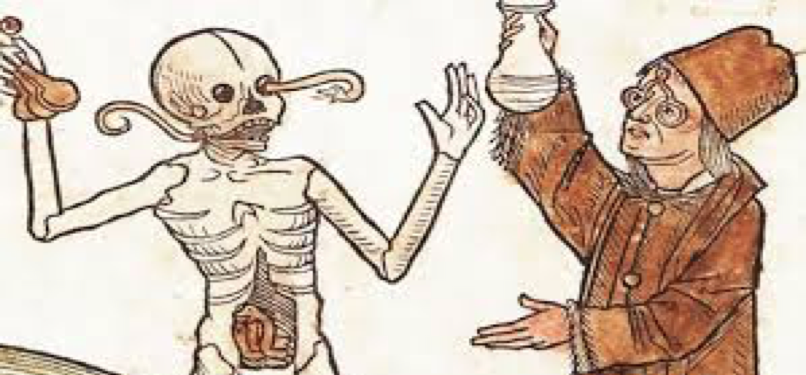 Le typhus, tueur en série, oublié de nos jours
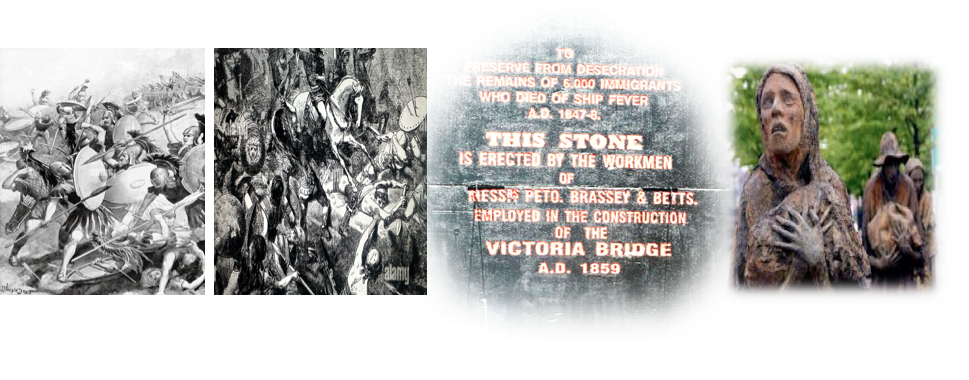 L’Irlande migre
au Canada
XIXeme siècle
1847
Infestation de puces
40 mille morts
Socrate
Thucidide
La guerre de
Crimée
 1877
[Speaker Notes: Thucidide 500ans avt J-C. Madame Socrate par Gerald Messadié]
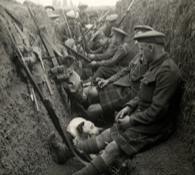 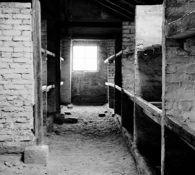 14-18
Tarrassewitch
4.000.000 de morts du Typhus
Le typhus,
oublié et d’autant plus virulent
Chez les Nazis
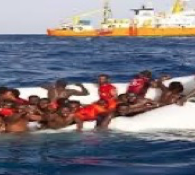 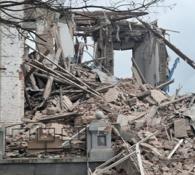 La guerre
en Ukraine
La Méditerranée
A propos du diagnostic
Un agent pathogène ne donne pas Son nom à la madadie
Mais le nom de sa position d’aujourd’hui dans le corps humain
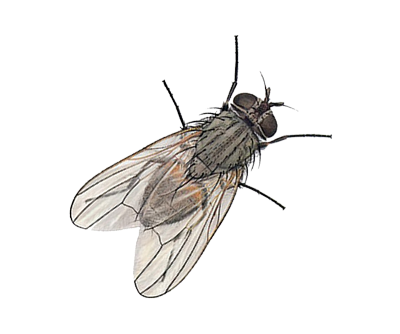 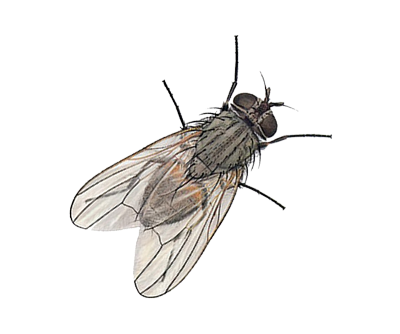 A propos du diagnostic
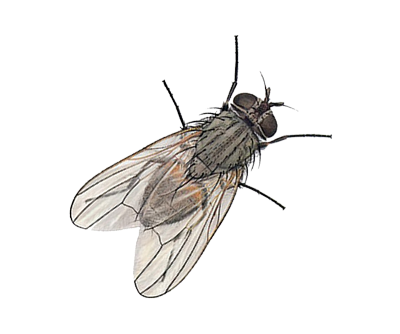 De nos jours
La médecine exerce une chasse à la mouche
EIle traite les Symptômes
Qui deviennent Syndromes- nouveautés foisonnantes
Sans s’inquiéter du compost qui les nourrit
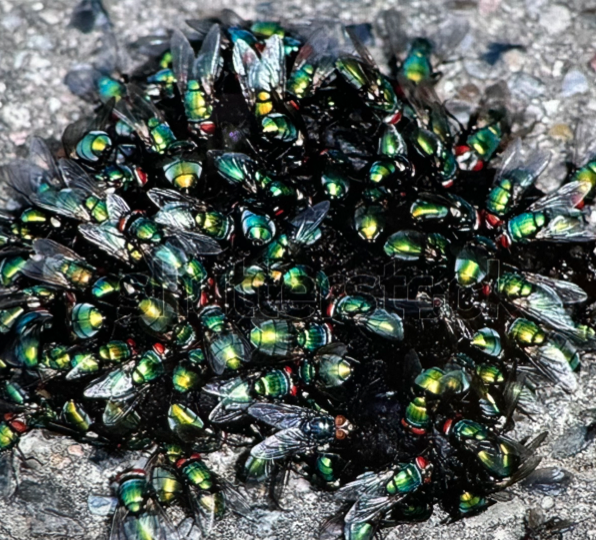 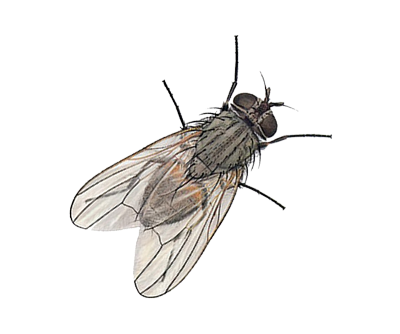 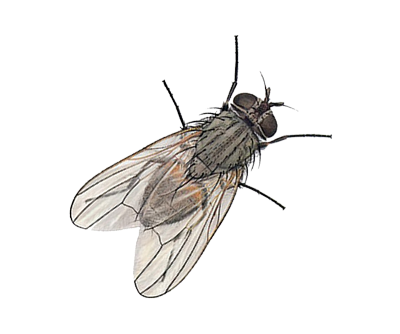 A propos du diagnostic
Traiter la cause de la maladie, Oublier son nom
2. Maladie de Lyme, biofilms, formes cystiques, Morgellons: 
même réalité, variation de l’expression clinique, appellations différentes
3. En vue d’efficacité, le traitement doit suivre
le cycle de multiplication des OIO. Il ne peut être improvisé
[Speaker Notes: Comme on le voit de nos jours aux Etats- Unis et ailleurs. Des traitements farfelus sont prescrits contenant  3 ou même 6 antibiotiques par jour, avec ivermectine par example, à prendre 3 jours par semaine et souvent en dosage toxique. La base scientifique m’échappe. Cela me parait purement empirique]
Réservoirs
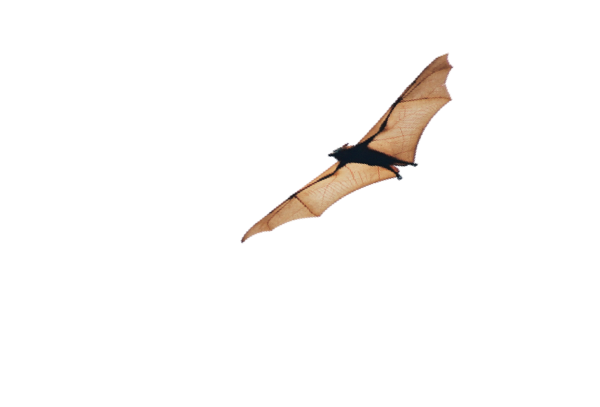 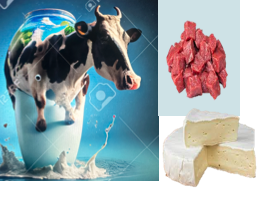 Produits
frais
Chauve-souris
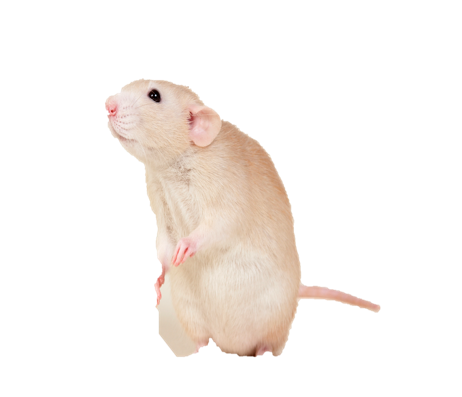 Rats et autres rongeurs
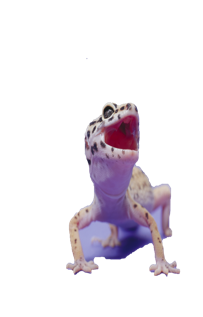 Reptiles
Vecteurs
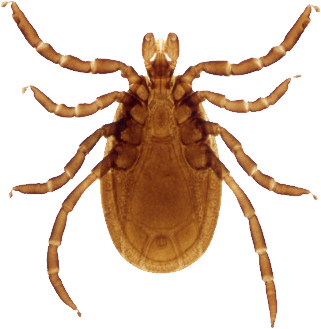 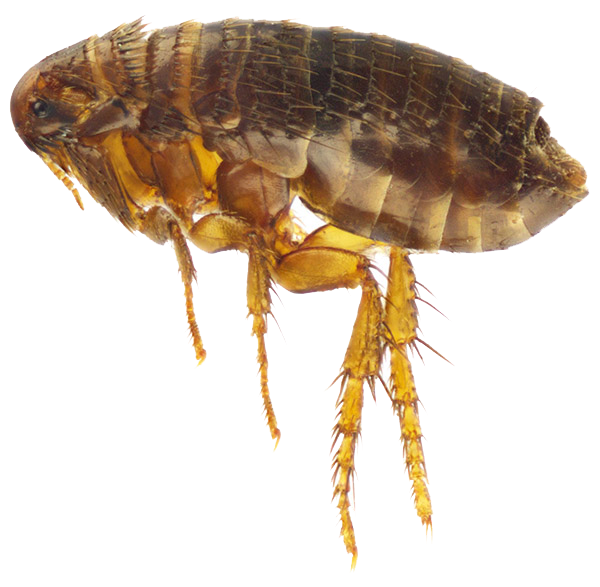 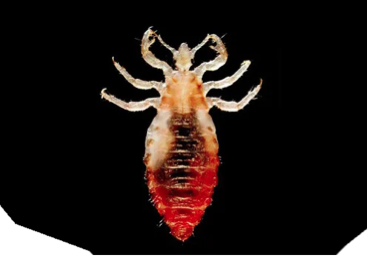 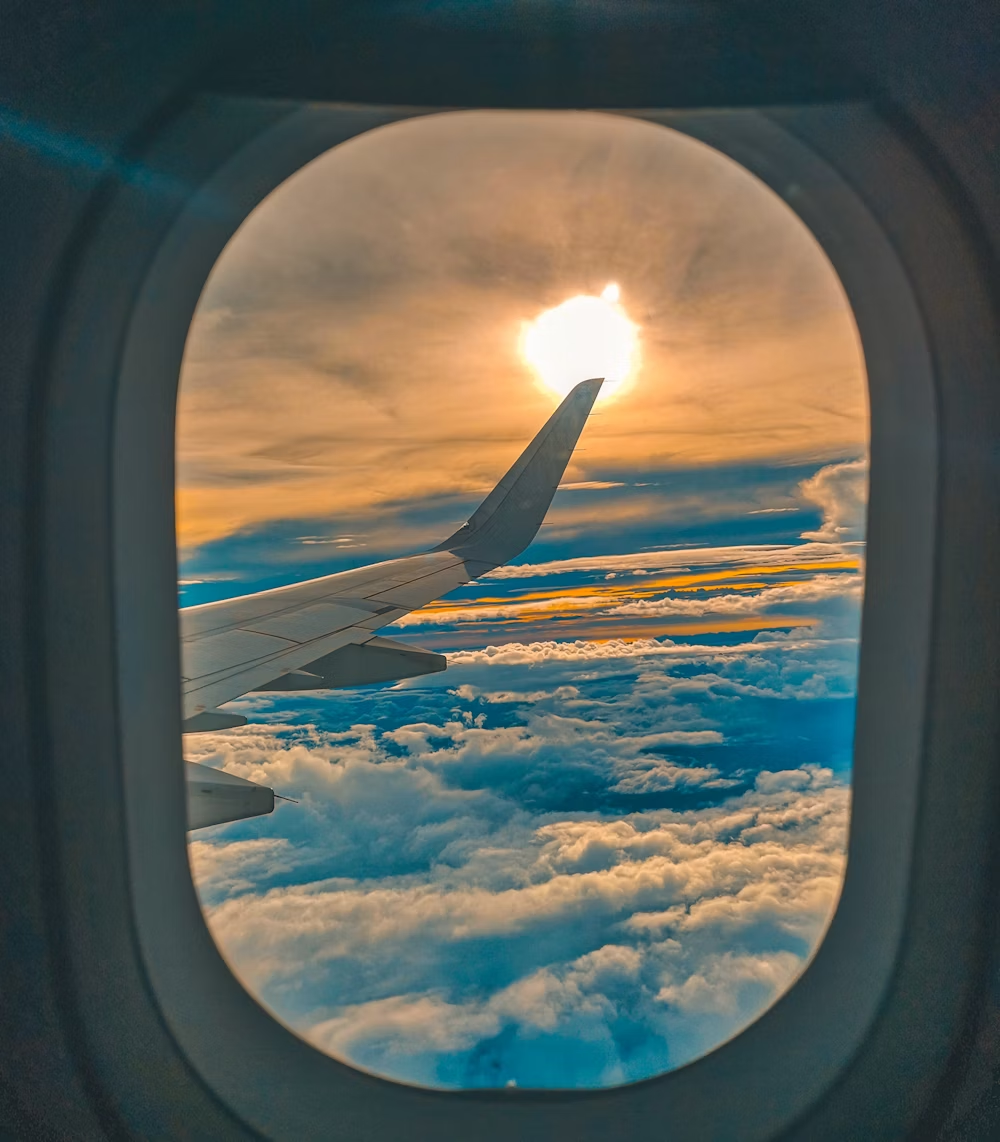 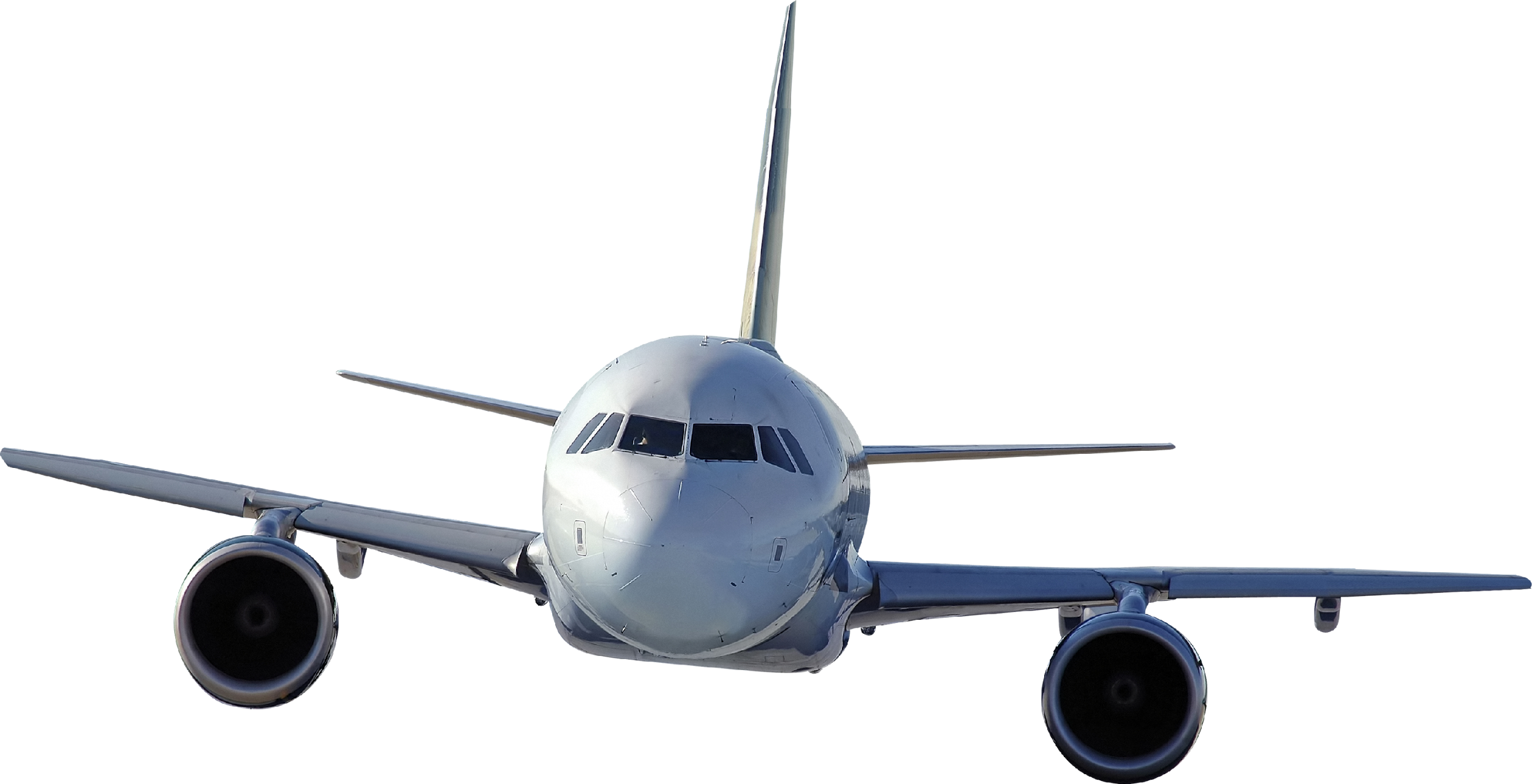 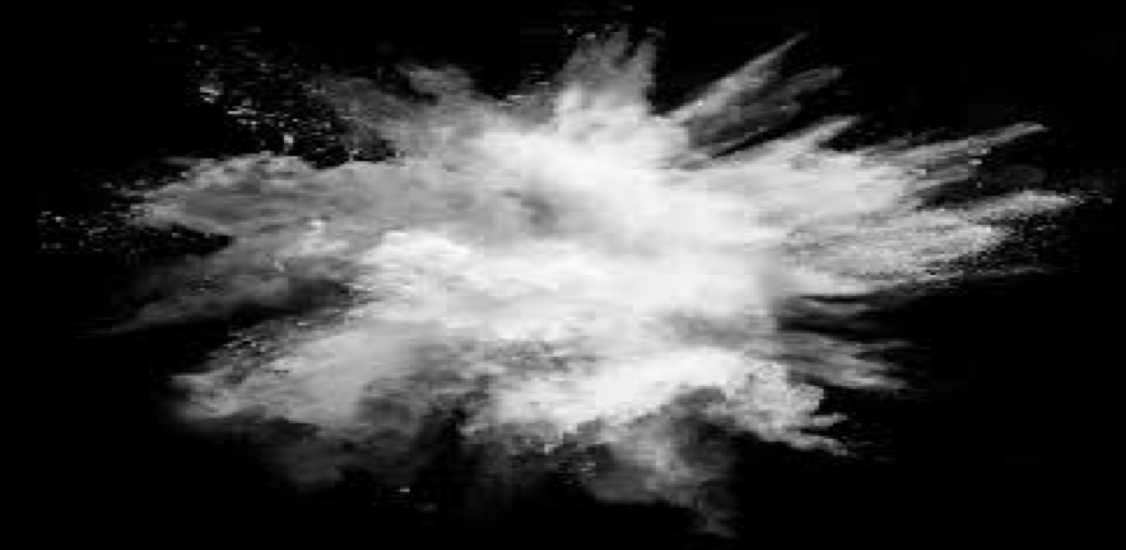 Les crottins deviennent poussière
               Accessible à
            	  la peau,
            	  les yeux,
            	  le nez,
            	  la bouche
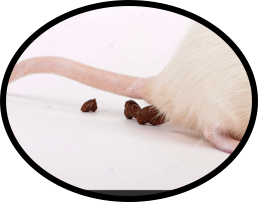 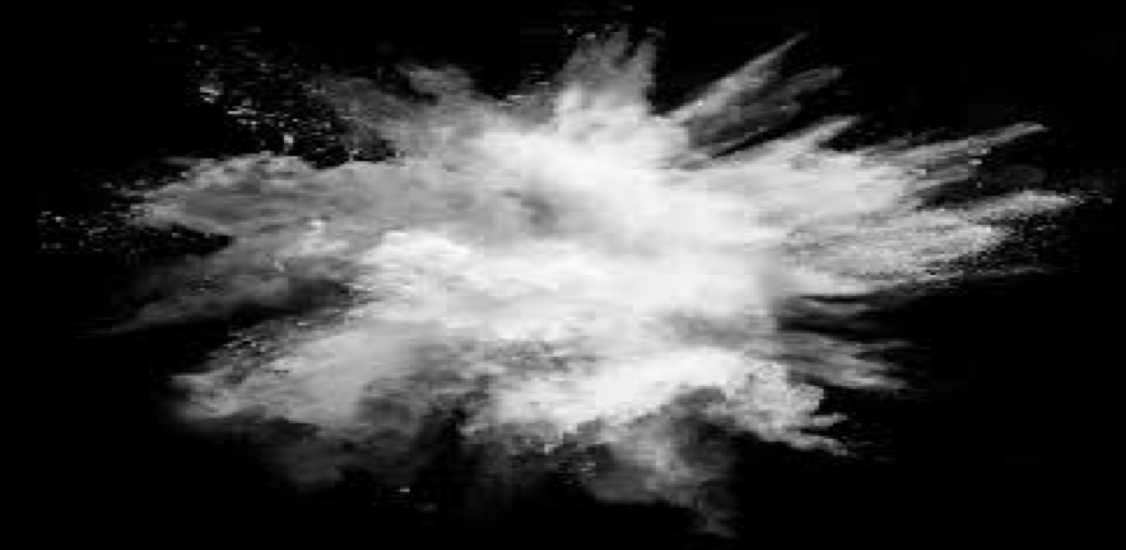 La poussière comme réservoir potentiel:
 
           Air conditionné
  	 Placentas déssèchés d’animaux
           Bâtiments
          	 Eaux stagnantes - Amibes
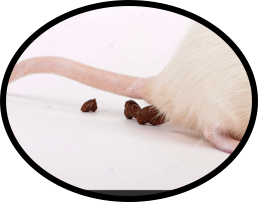 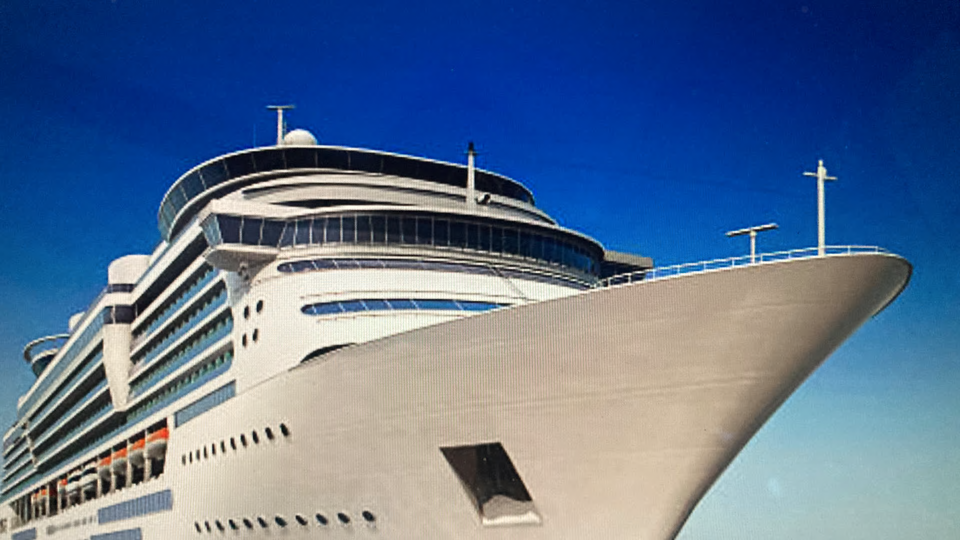 VOIE DE TRANSPORT DES OIO
AMIBE
[Speaker Notes: Voici un cruiser qui porte le nom d’Amibe, de Toxoplasmose, de Babesia, de Bilharzia ou de Plasmodium capable de transporter de nombreux OIO]
Pas besoin de morsure pour
Le transfer
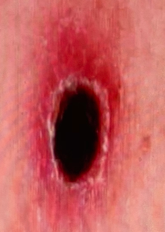 Ni d’érythème migrant
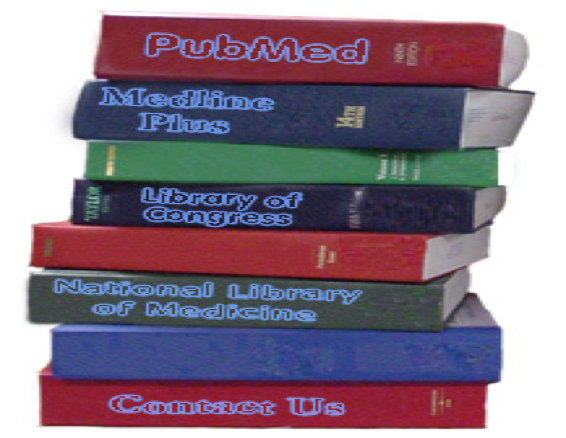 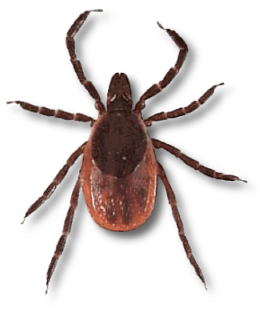 La tique collabore à ébranler les bases de l’Académie
[Speaker Notes: La tique ébranle les bases de l’Académie Médicale]
Facteurs chimiques, ADN, ARN
style de vie, diètes
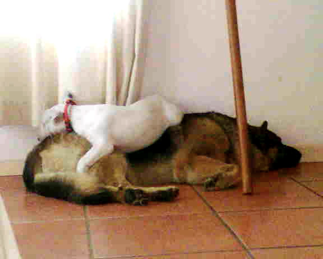 Quand on est malade,
           on est malade
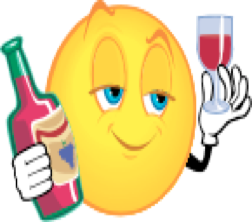 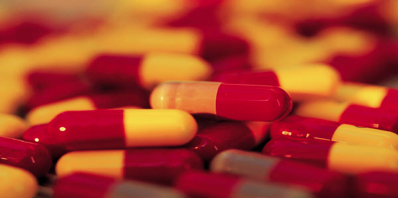 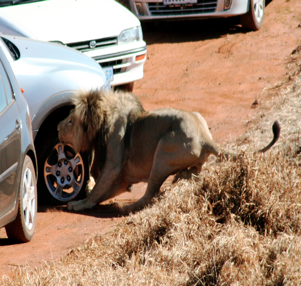 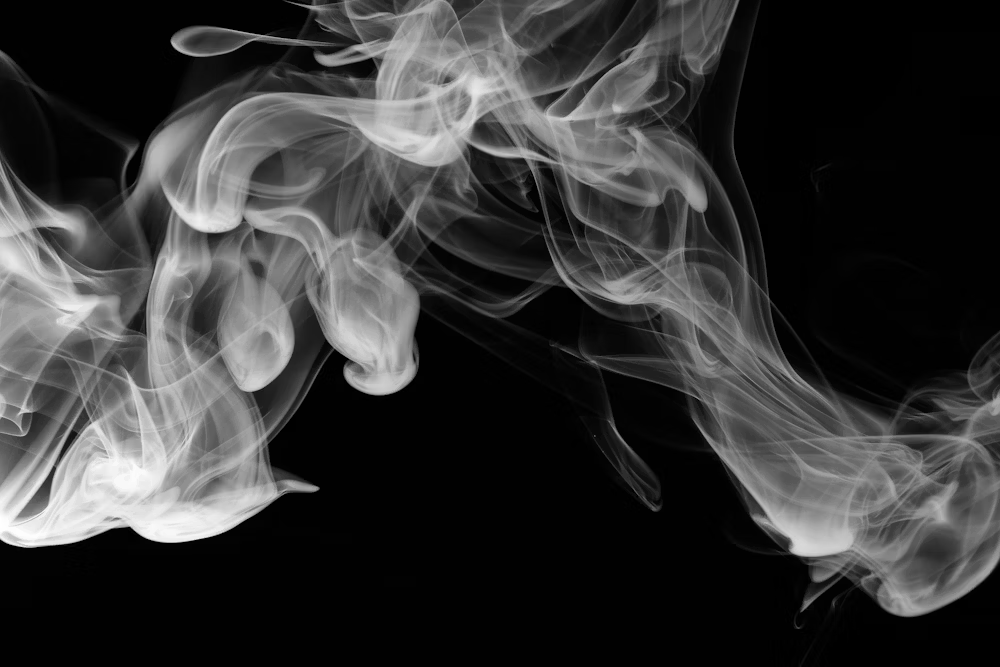 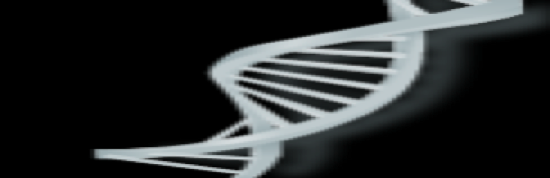 La maladie se trouve dans le patient
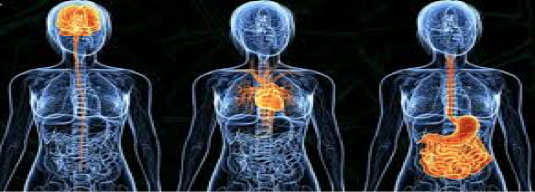 Et non pas dans la spécialité consultée
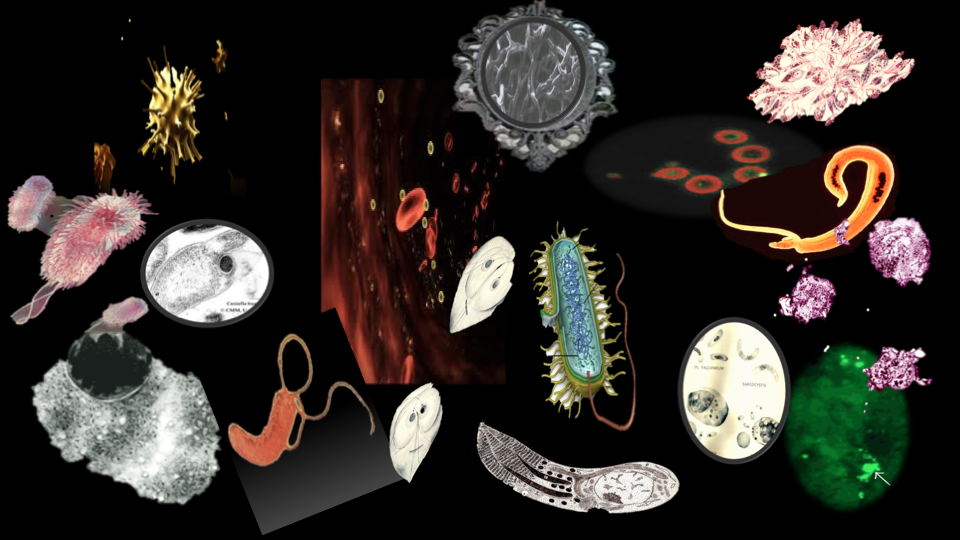 Les OIO
  à ne pas prendre à la lettre car ils sont nomades de nature
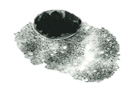 Se déposent d’un tissu à l’autre simultanément ou pas
Rickettsia prowazeki,mooseri, conori
Endocardites, hépatites, encéphalites Maladie à rechute
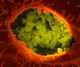 Coxiella Burnetti ou Fièvre Q
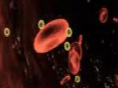 Mycoplasma
Atteintes neurologiques, respiratoires et autres
Chlamydia pneumoniae
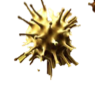 Pneumologie , rhumatologie,
Ophtalmologie, cardiologie
Les OIO la suite
MALADIE DE LYME - HISTORIQUE
1907
 Borrel
France
1933
Congo
Scheltz
1950
Kenya
Heish
1975
Connecticut
Burgdorfer
1702
Drury
1950
Ethiopia
Sparrow
1920
Nicolle
Tunisie
1944
CapeTown
Palakov
1900
Espagne
[Speaker Notes: Au Connecticut surgit en 1975 une epidemie d’arthrite dans une ecole]
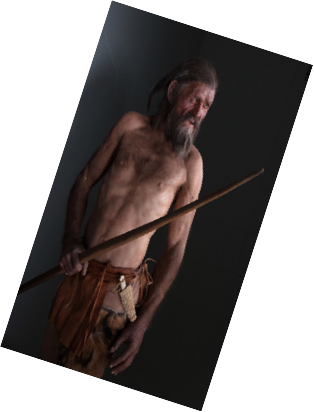 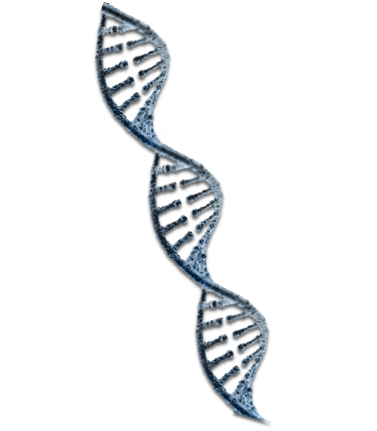 Les OIO la suite
1991 – Une momie, Otsi
  trouvée dans les Alpes-   Artériosclérose et d’ADN de  Borrelia burgdorferi,
 age : 5.300 ans
LYME
Est un village au Connecticut
La maladie de Lyme est une appellation restrictive
Ignorant tous les autres OIO
Multipliant les approches sérologiques et autres
Pour éviter le diagnostic de Lyme séronégative
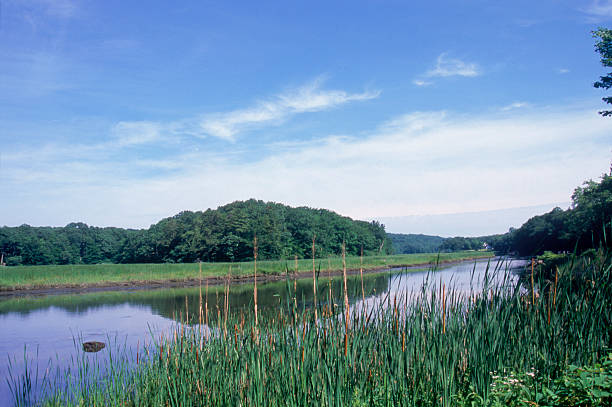 [Speaker Notes: PCR, Western Blott, Imunofluorescence, CD 57, Igenex, tout pour eviter l’appellation pathétique de Lyme séro-négative]
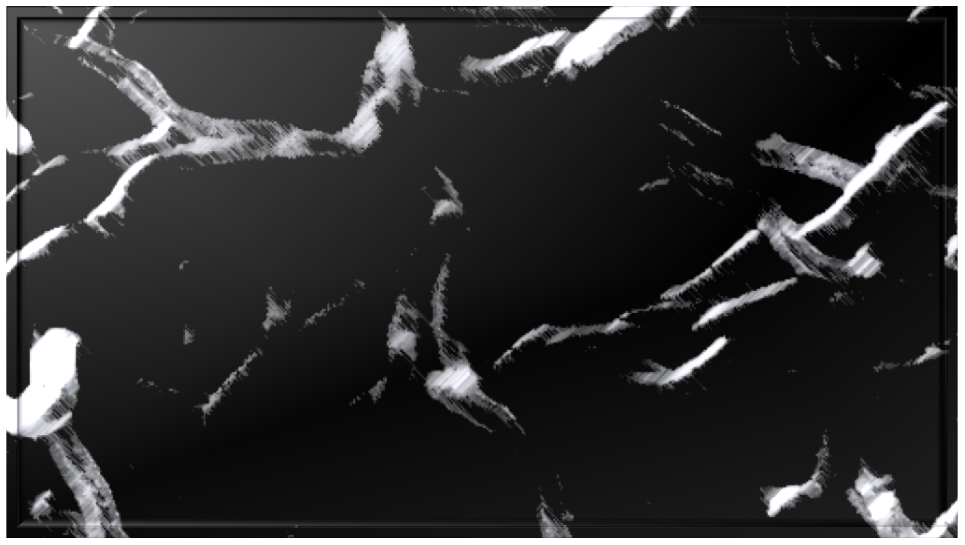 LE NOM DE BORRÉLIOSE
Evite cette confusion
Ce germe, à l’instar des Rickettsies, s’infiltre n’importe où
N’est jamais présent tout seul
Sauf pour ceux qui ne cherchent Que lui
TOXOPLASMA GONDII:
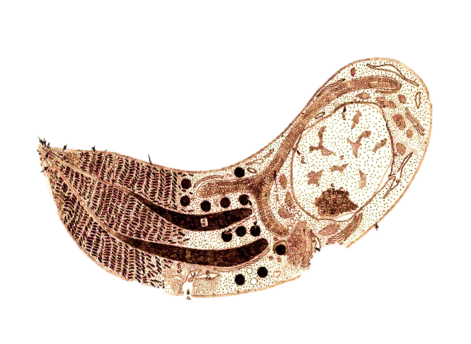 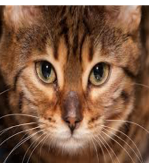 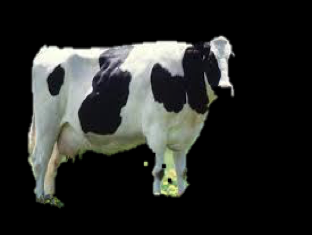 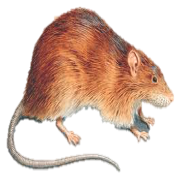 Découvert au début du XXe siècle
TOXOPLASMA GONDII:
Active l’anticorps IgM, puis l’IgG selon son état actif ou latent
Difficulté certaine de mettre en évidence une immunité acquise  ou passive en cas de grossesse- voir la dia suivante
Protozoaire, se niche souvent dans notre cerveau (schizophrénie, épilepsie, dépression, lésions oculaires, tumeurs cérébrales)
Y prolifère, s’enkyste ou se reproduit
Son cycle de vie nécessite le rat ou la souris, 
Qui doit se faire manger par le chat
Qui le distribue dans les prés, les légumes et les bacs à sable
A nous humains et ruminants de perpétuer sa distribution
Pentalogie de Cantrell Jawit
Mère :
Toxoplasmose + IgG
Nos observations à propos des anticorps
Défense récente  plutôt circulatoire
IgM
 
     IgG
Défense ancienne plutôt tissulaire
cellule endothéliale
Flot sanguin
Antibiotiques
cellule endothéliale
Certains patients ne 
produisent que des IgM,
d’autres que des IgG
Ou passent de l’un à l’autre,
au cours du temps
Les OIO la suite
BRUCELLOSE
Contact: viande fraiche,produits laitiers
A la cuisine et à la chasse
En hausse vu le manque de contrôle aux abattoirs
Et au manque de curiosité médicale
A l’origine de douleurs articulaires intenses
Méprise ou traitée comme une arthrite rhumatismale – anti inflammatoires et cortisone
Ce qui supprime le système immunitaire
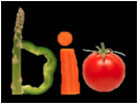 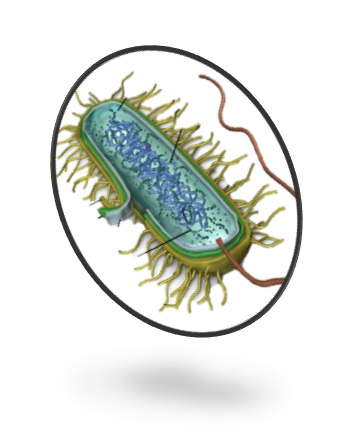 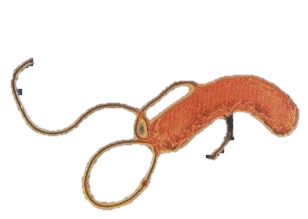 Les OIO la suite
HÉLICOBACTER PYLORI
En provenance de végétaux impropres
A reçu 3 prix Nobel
Mais reste trop souvent ignoré
Se retrouve en gastrologie, en neurologie
Bilharziose
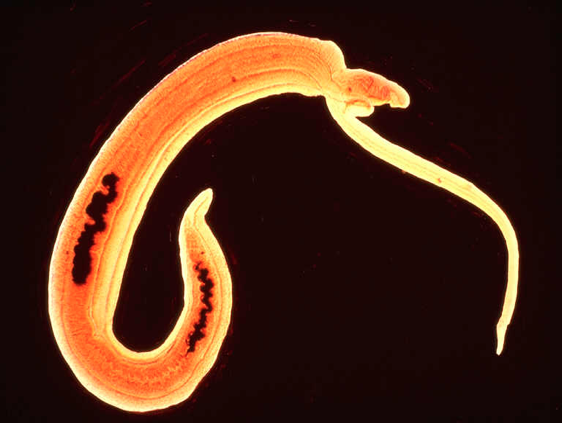 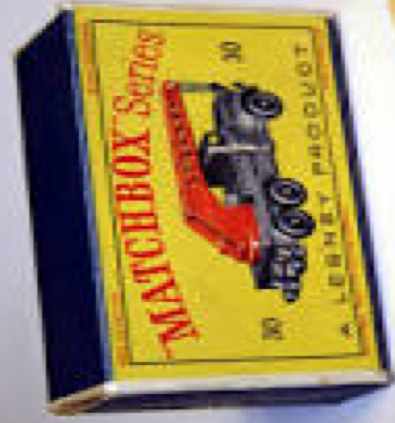 3 cm
2 cm
LA BILHARZIOSE
Omniprésente sur la planète suivant les tragédies migratoires
 Souvent asymptomatique
S’accouple, nage dans le système vasculaire,
Le déchire ou pas , selon leur taille (hématomes, infarctus, AVC…)
Survie de 40 ans
La femelle dépose 200 à 2000 œufs/jour
N’importe où dans notre anatomie
Ceux-ci s’encapsulent dans une poche fibrotique
Suggérant le mot tumeur, puis cancer
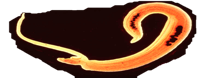 La ponte
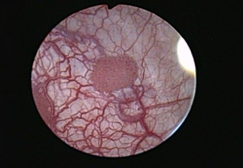 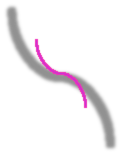 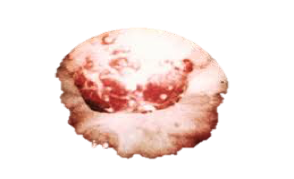 La poche fibrotique
Les OIO la suite
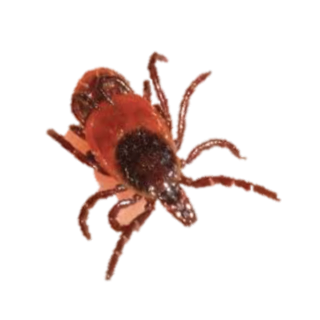 LES BABÉSIOSES
Maladie à tique, protozoaire
Fièvre
Hématurie aigue, hémolyse : mortelle
Ou forme chronique en cas de déficience immunitaire
Défaillance multiviscérale
Fièvre à tiques mortelle chez le cheval et le bétail
Traitement: clindamycine + quinine
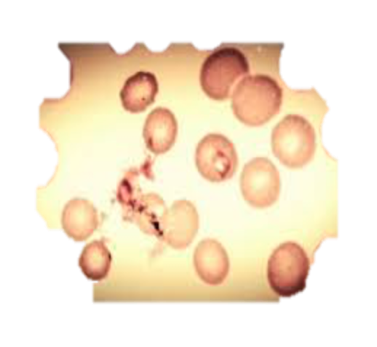 Les OIO la suite
LES BARTONELLAS
Henselae                 Quintana
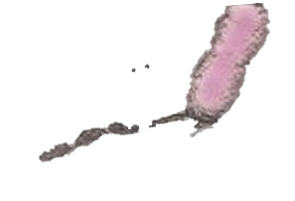 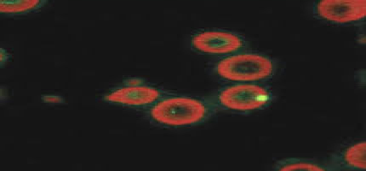 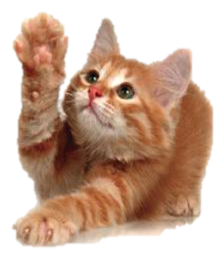 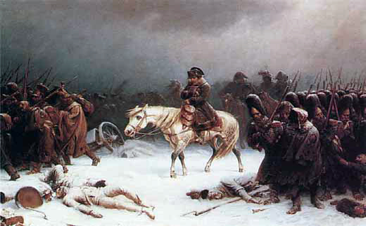 [Speaker Notes: Maladie de la griffe du chat et la fièvre des tranchées]
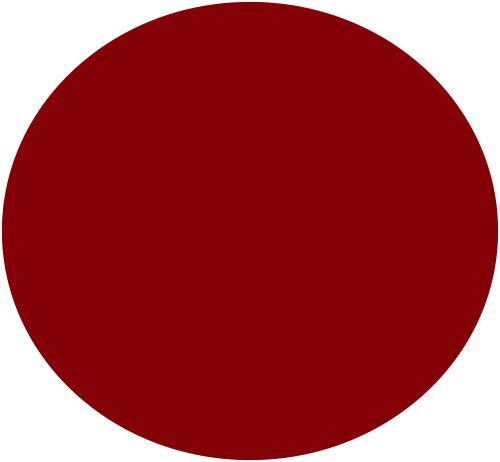 Comportement
Semblable





au niveau du
globule rouge
Les Bartonellas,
Les Babésioses &
Les Plasmodiums
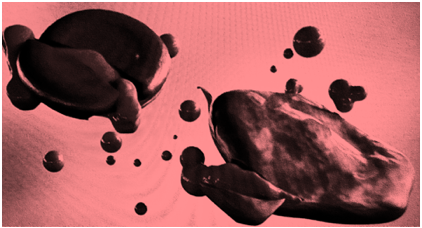 Les OIO la suite
Les Bartonellas
Décrites pour la première fois en 1917 par
- Schmincke sous le nom de Rickettsia Quintana
-Munk sous le nom de Rickettsia Pediculi
-Rickettsia Canis a évolué vers l’Ehrlichia Canis
[Speaker Notes: Le traitement préconisé de nos jours en cas d’endocardite est la Doxycyl pour 6 semanes et Gentamycine IV pour 4 jours. En cas de neuro-rétinite, à nouveau la Doxycyl et Rifampicin 300mg, 2X par jour, que je n’emploie pas vu l’inefficacité et la dangerosité]
Les OIO la suite
ASSOCIATIONS À NE PAS PERDRE DE VUE
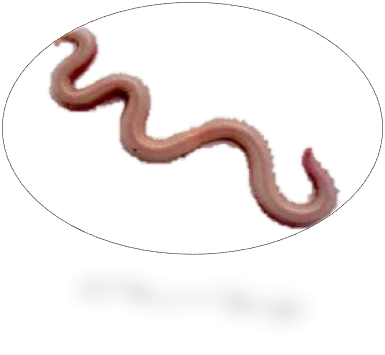 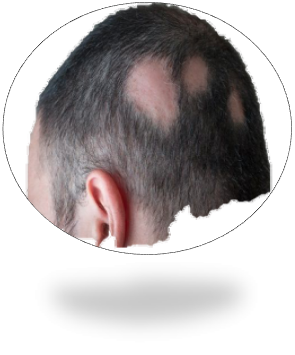 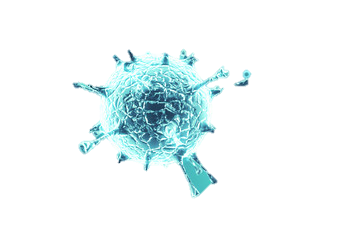 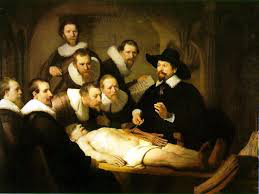 LES GERMES EN ASSOCIATION
causent une vascularite
migrante souvent d'appartenance multi-disciplinaire
et initient une condition auto-immunitaire
dont la thérapie est souvent à portée de mains
« Ceux auxquels nous devons rendre compte de nos travaux, la société, ne nous demandent  pas tant de tracer des aperçus généraux que de trouver quelque chose qui soit pratique  pour le diagnostic, la prévention et le traitement des maladies »                     

Charles Nicolle
[Speaker Notes: Les différents courants de la Médecine se rapprochent, s’efforcent de se reconcillier, de se comprendre malgré les conflits et les contradictions que cela crée, comme des manèges qui s’entrechoquent . Le tourbillon de la vie]
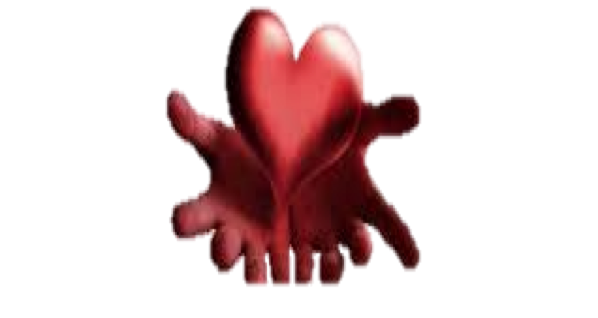 Nous sommes riches
de ce que nous partageons
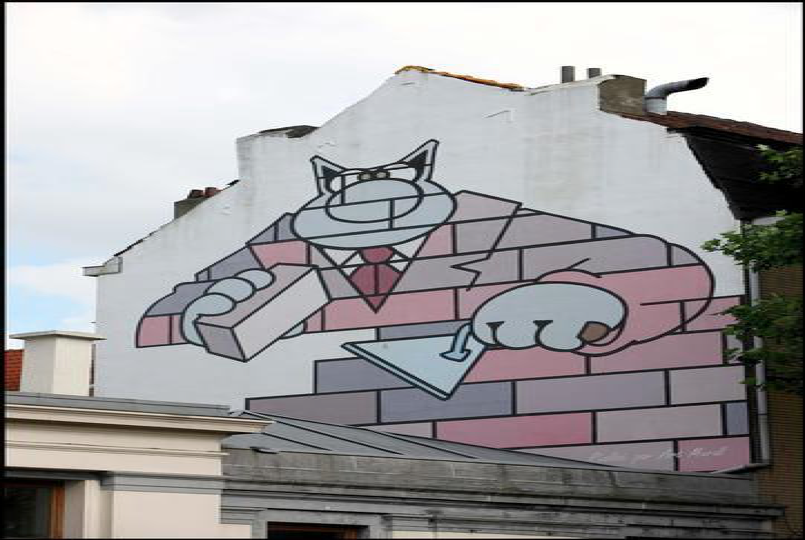 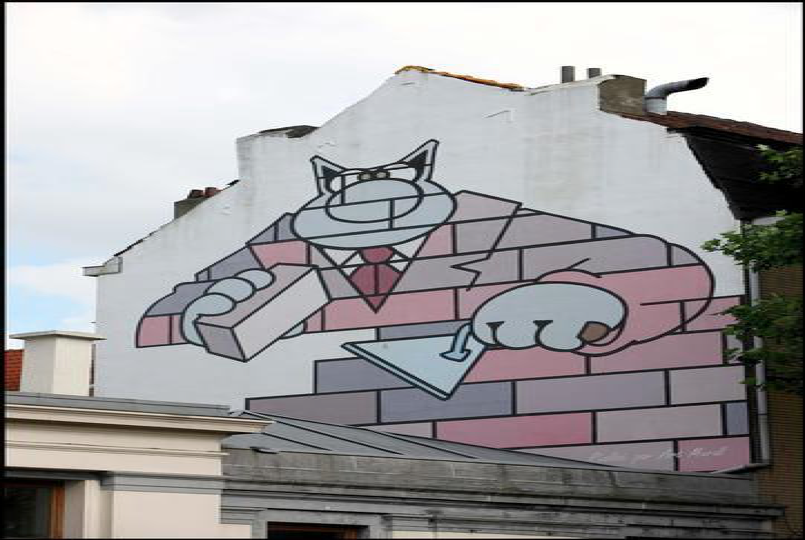 Je pose la dernière
Merci de votre écoute